Smoki, gryfy, jednorożce – fantastyczne zwierzęta
projekt  oddziału 4a
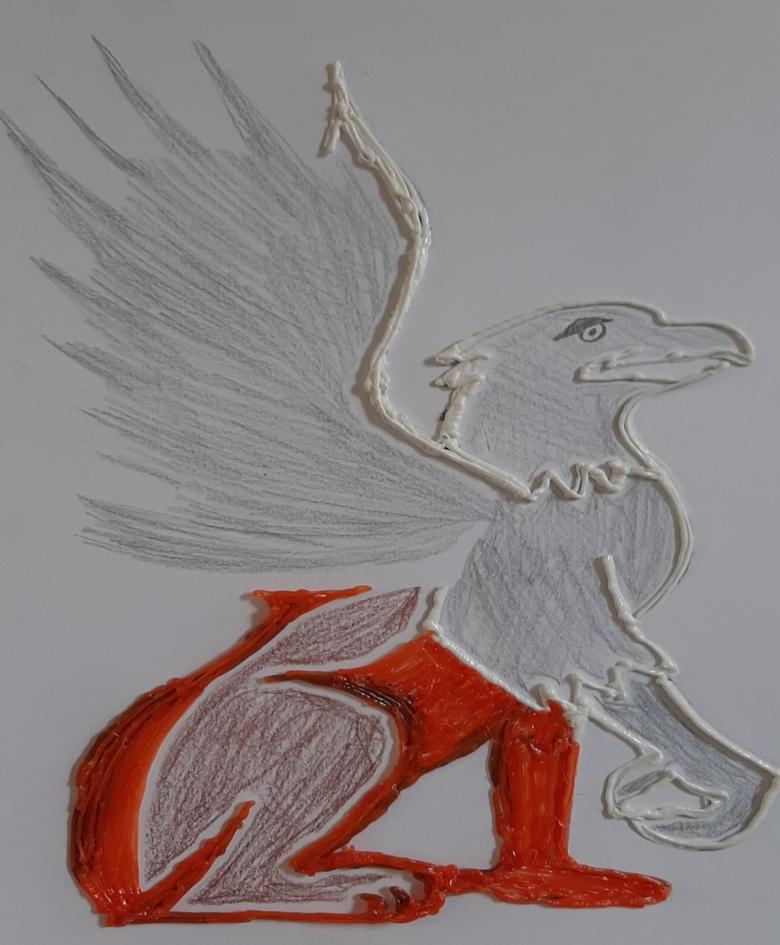 GRYF
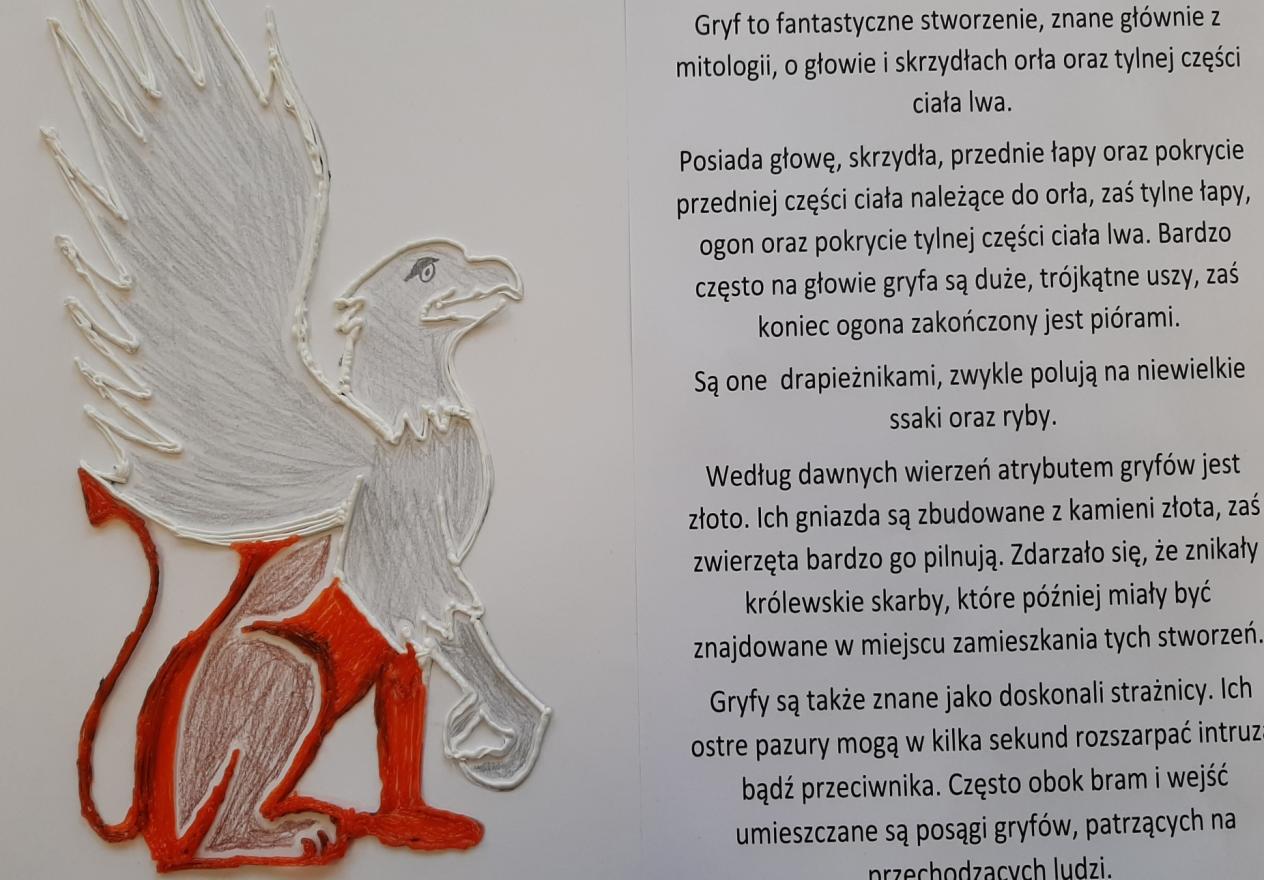 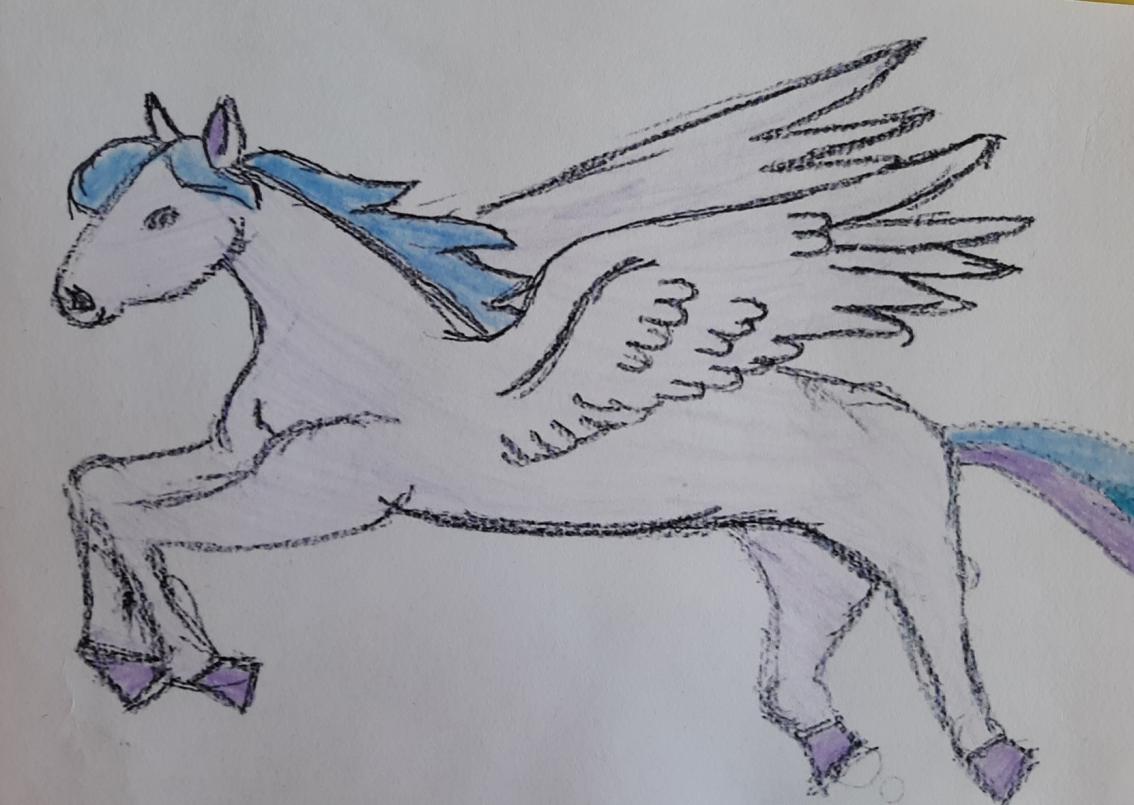 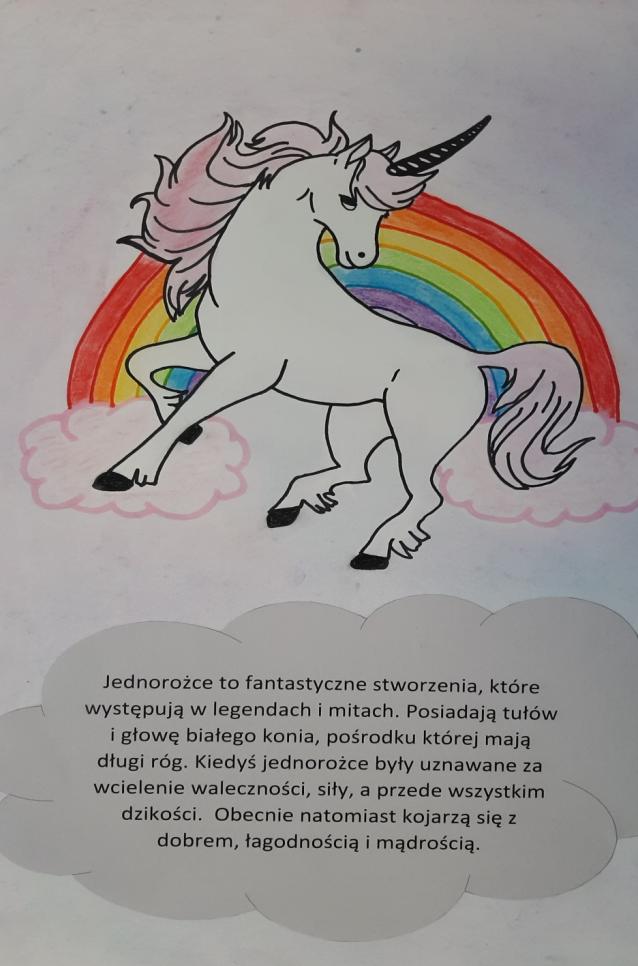 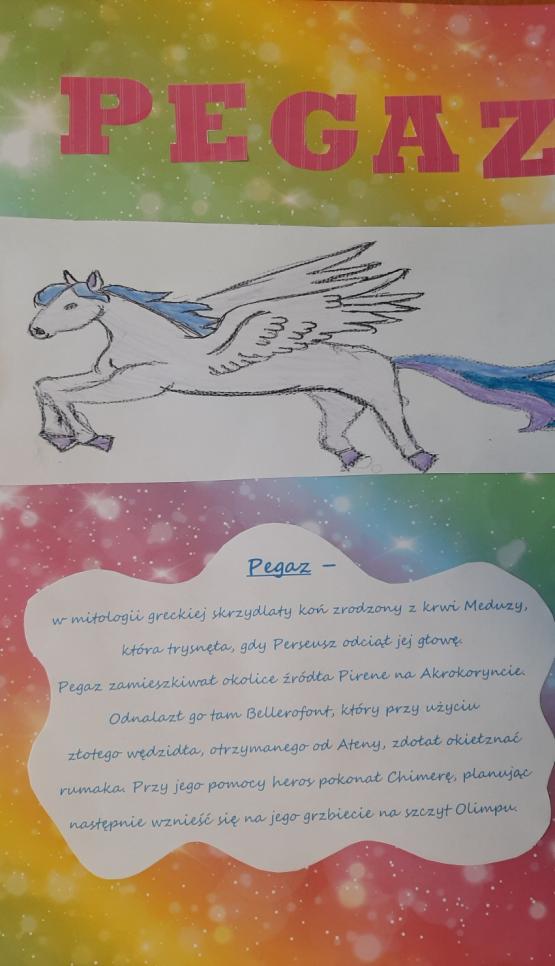 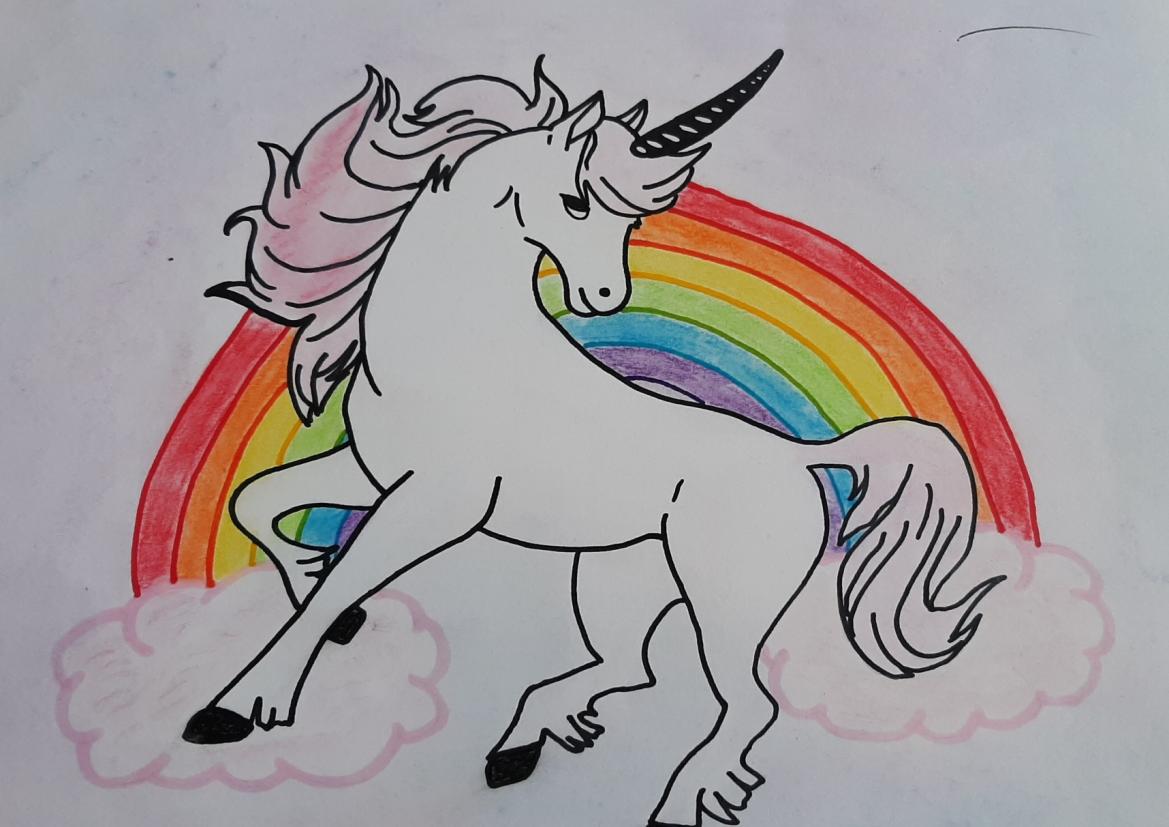 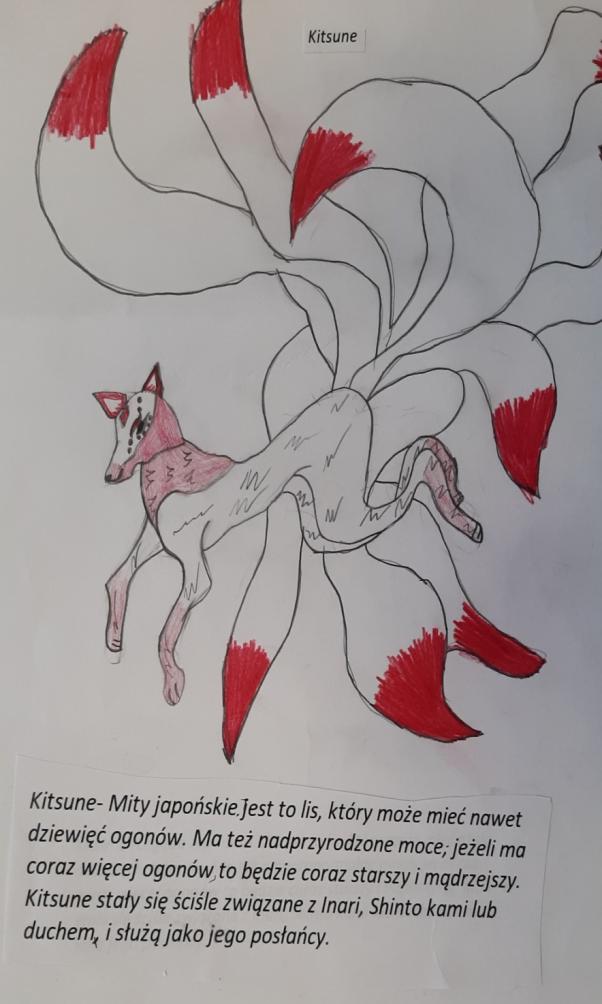 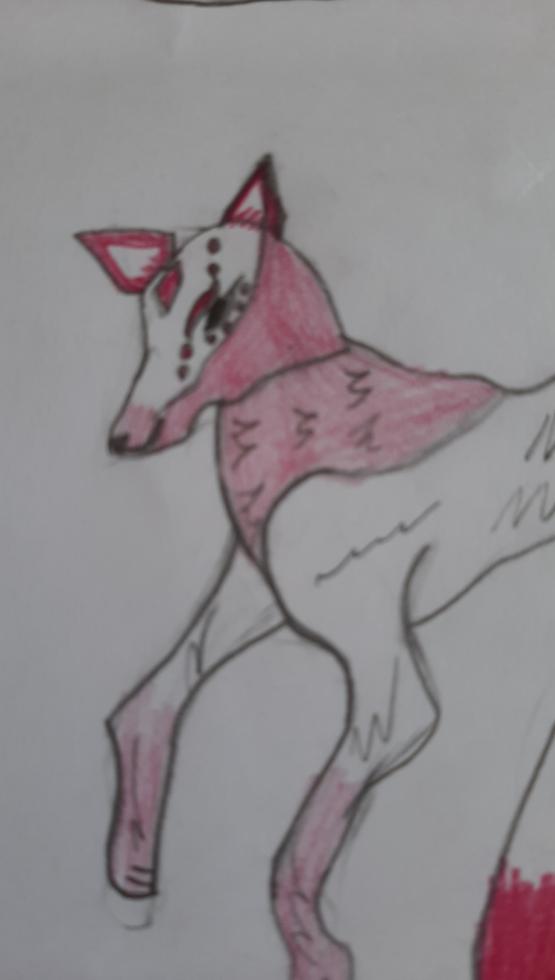 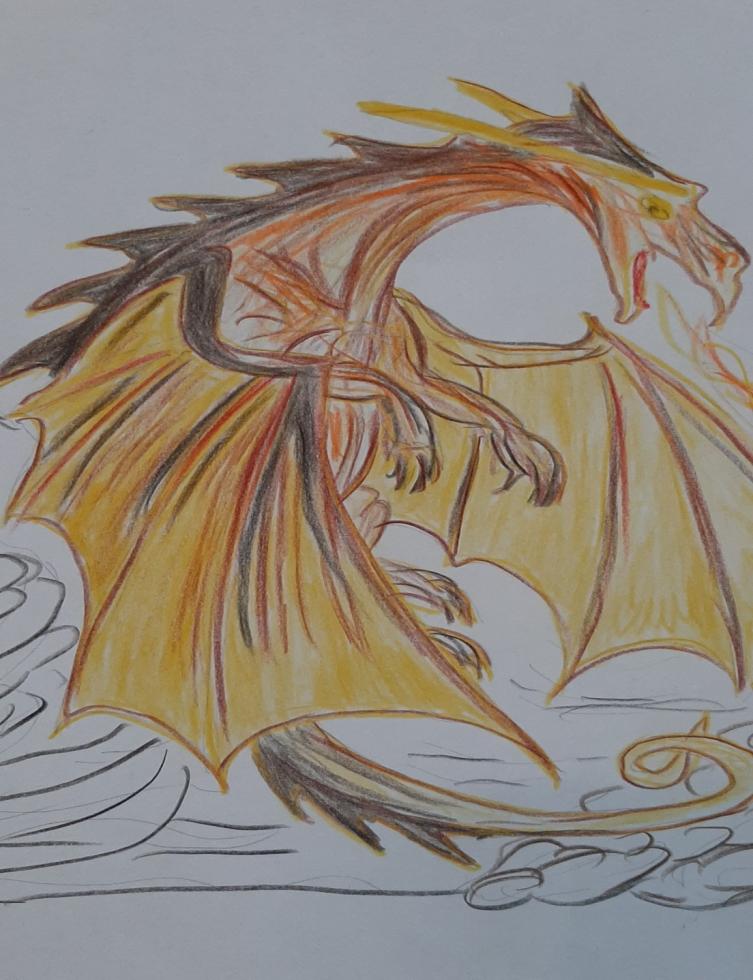 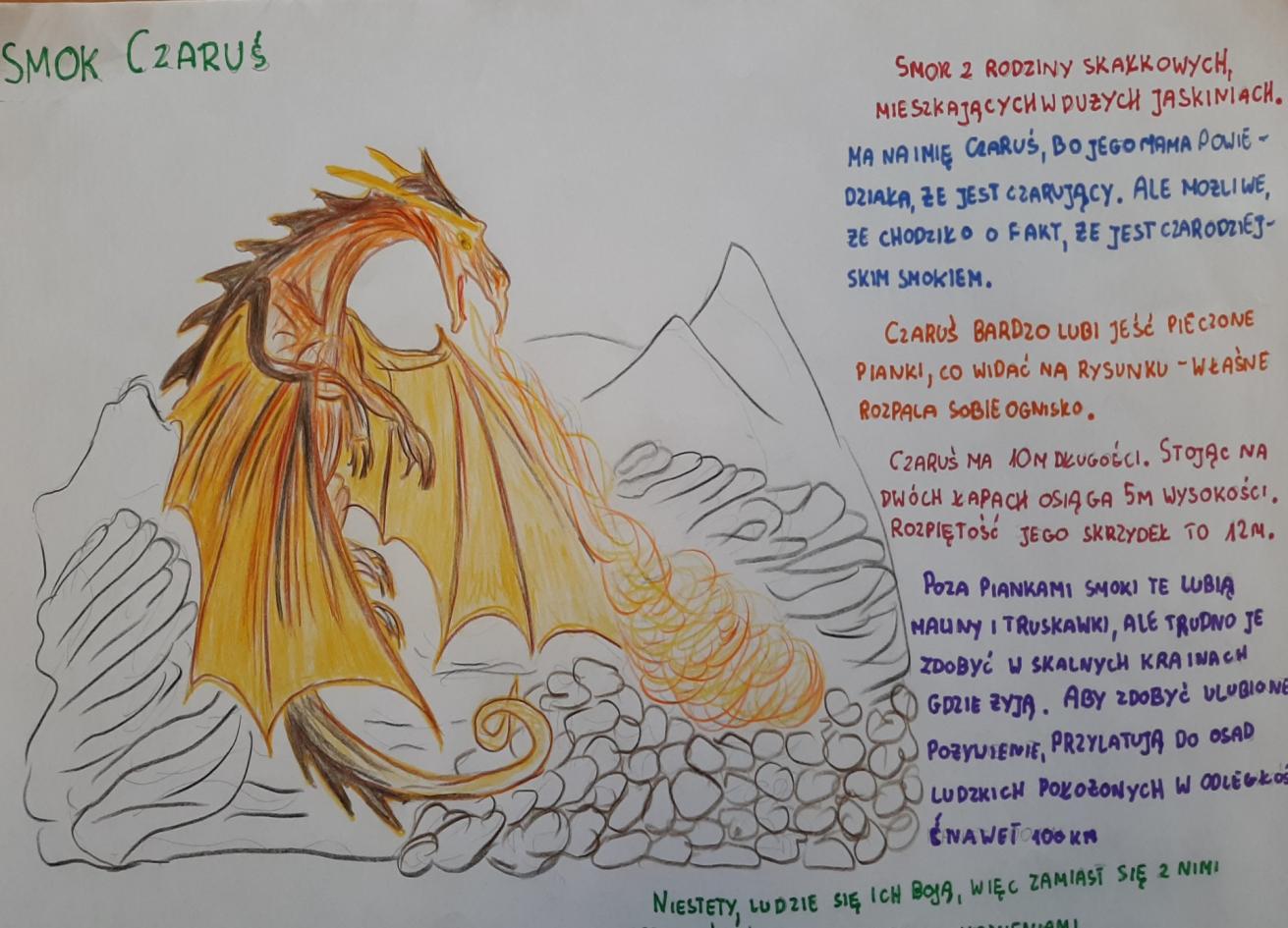 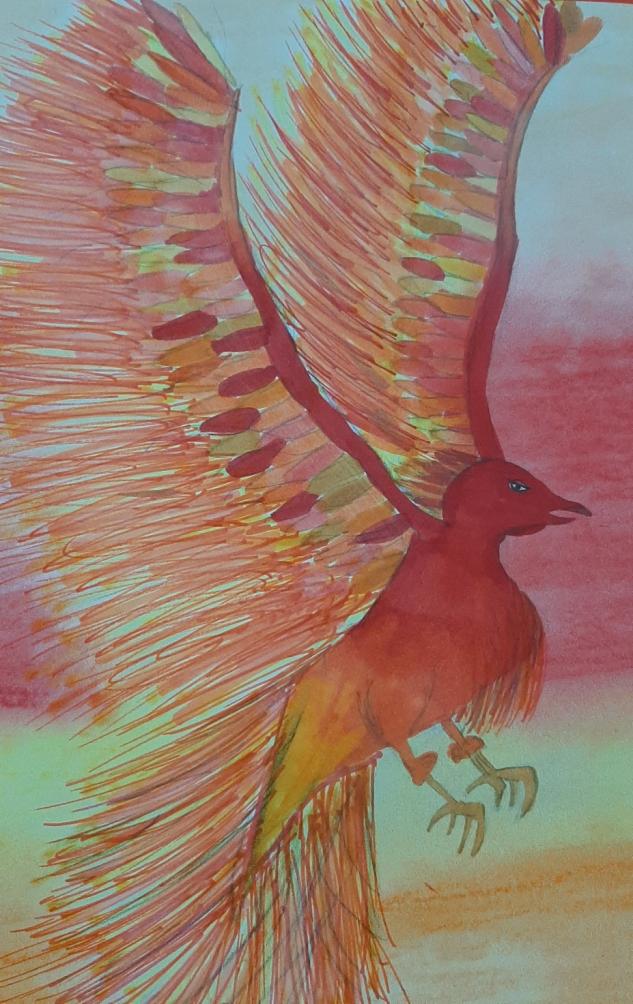 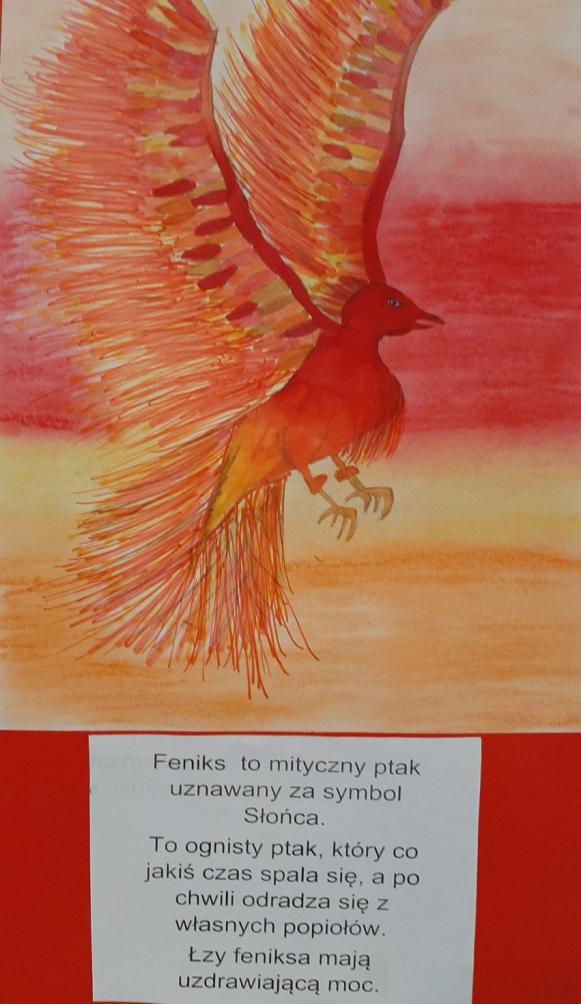 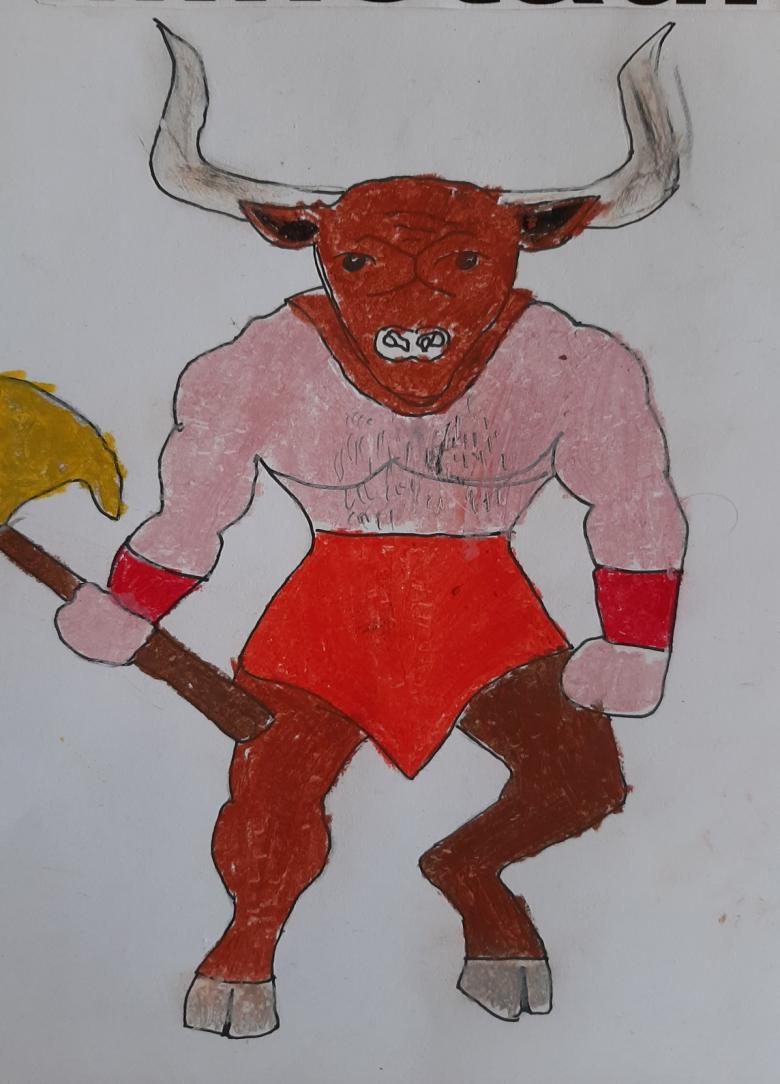 MINOTAUR
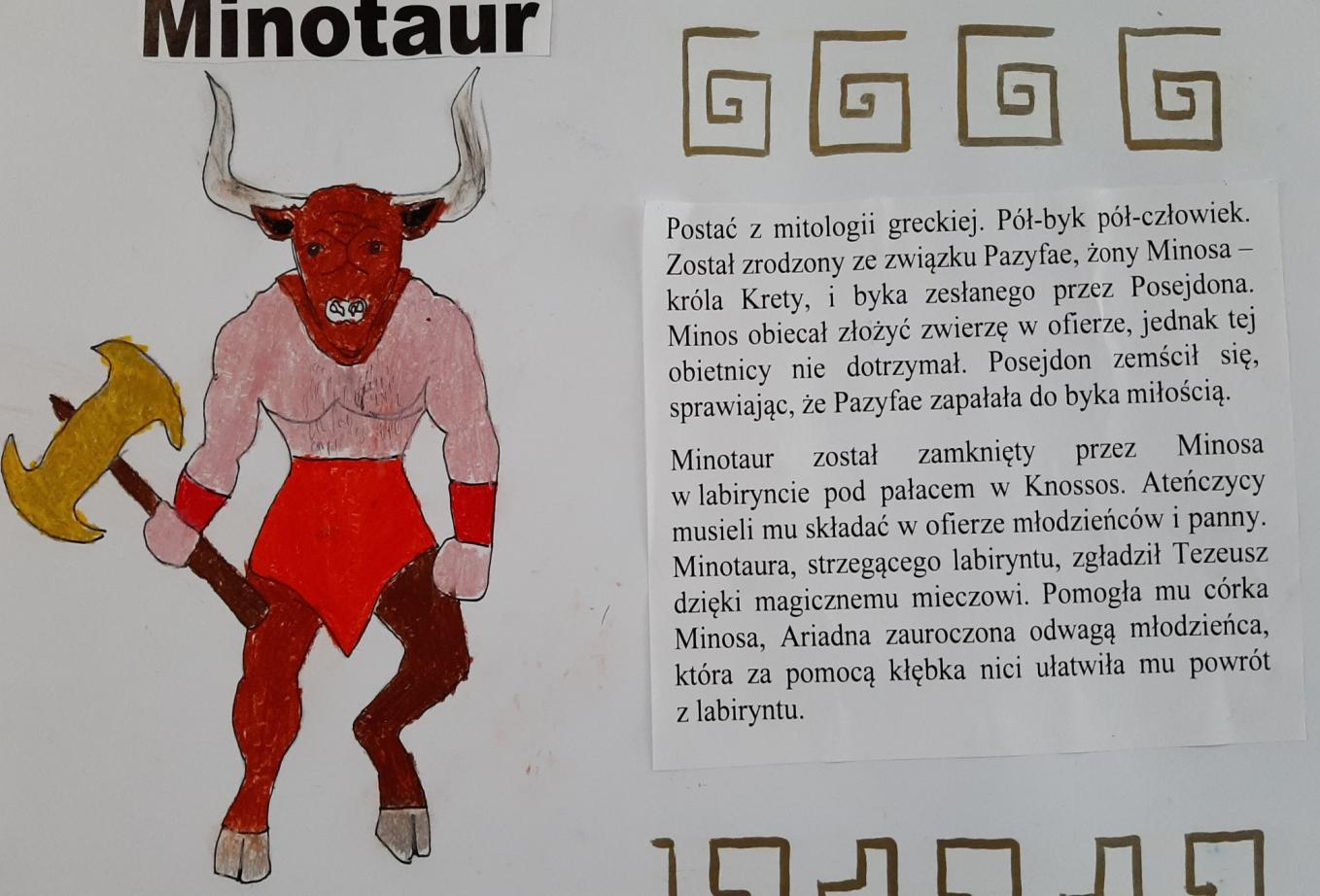 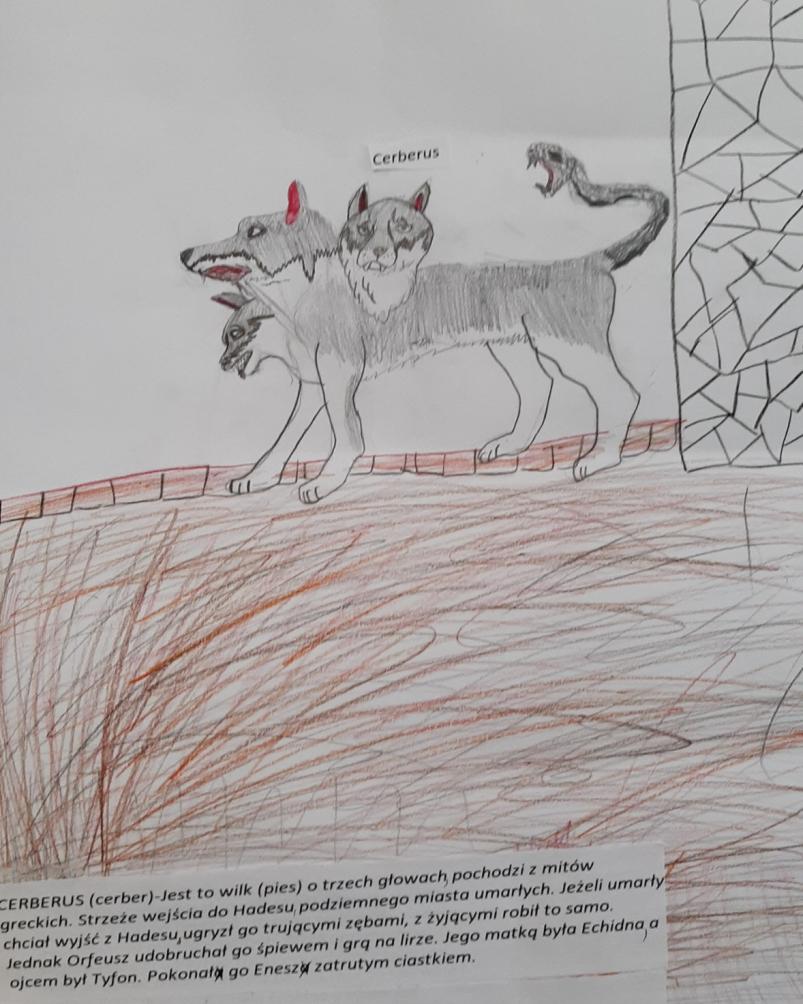 CERBER
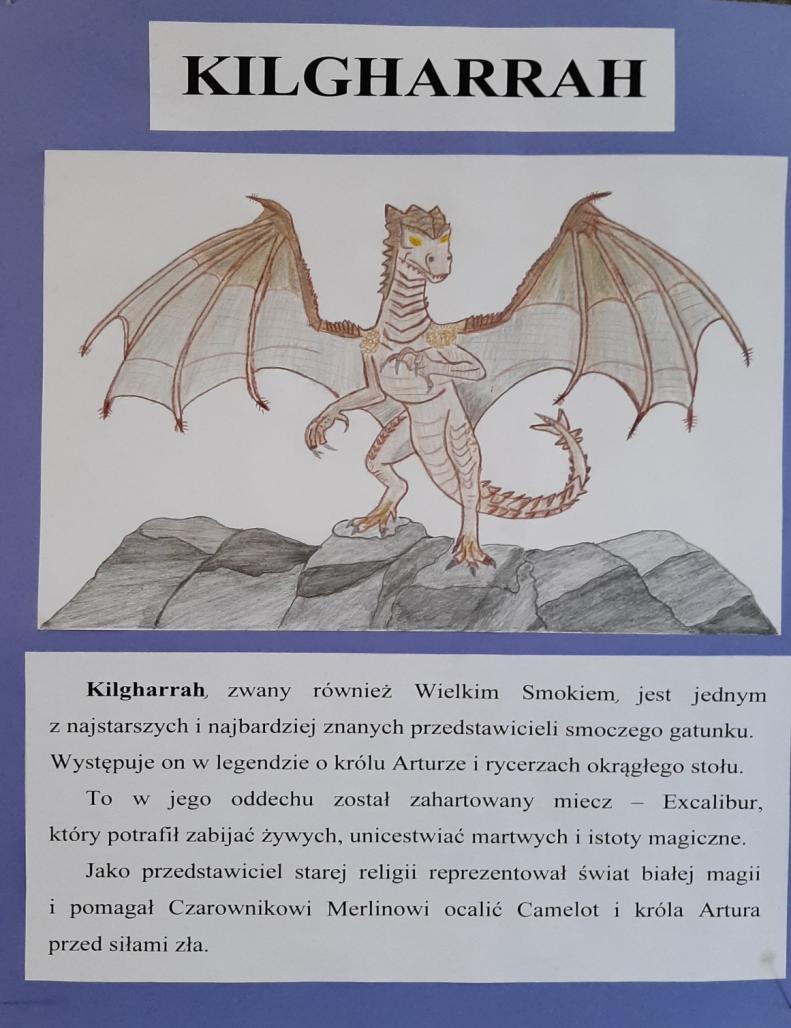 KILGHARRAH